RESSAの実施は、何が国内のエビデンスシステムで、それが研究・イノベーションシステムとどう異なるかをしっかり理解することから始まる
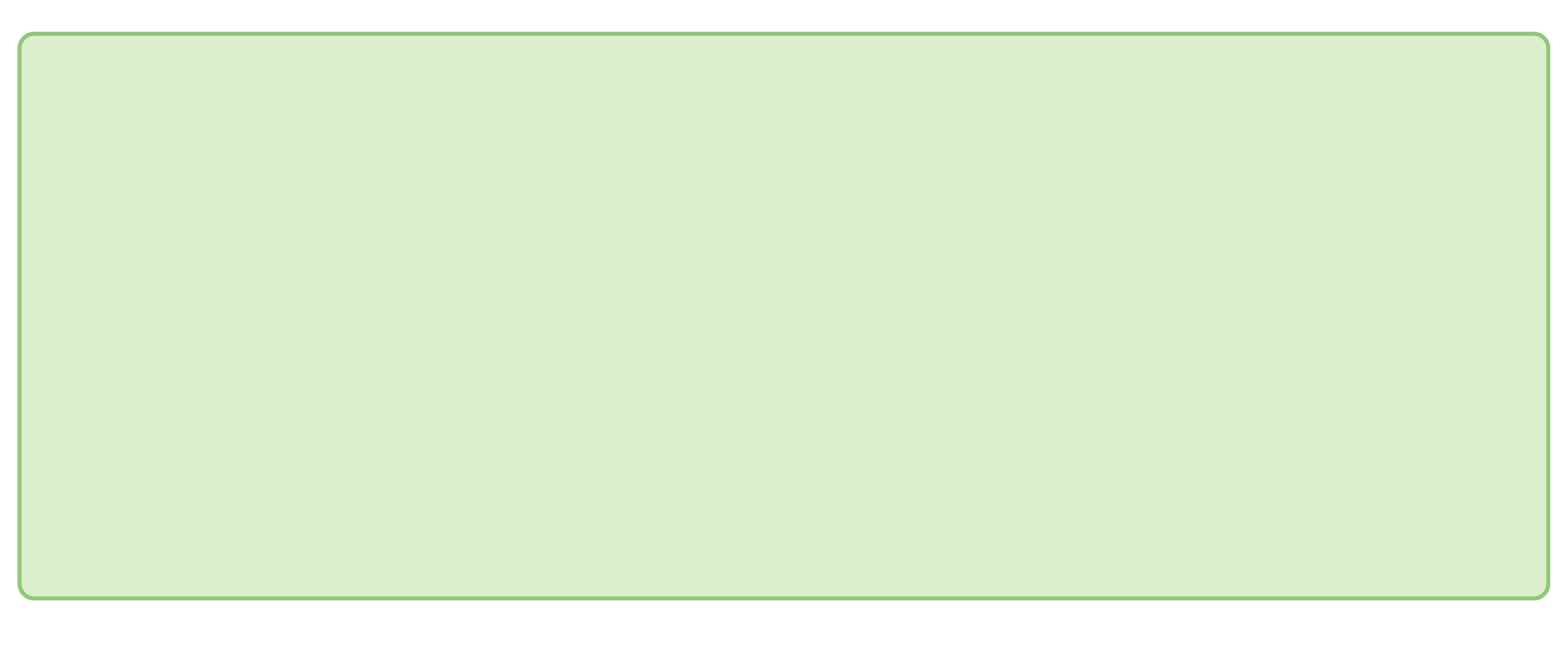 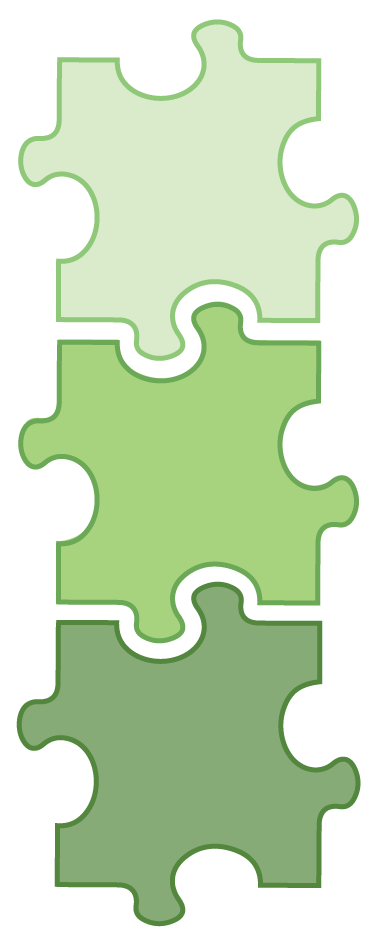 エビデンス支援システムには、さまざまなタイプのインフラストラクチャーが含まれる。
エビデンス需要サイドの構造およびプロセス:
日常的な助言および意思決定プロセス(例えば、大臣ブリーフィング、内閣発出文書、予算案、支出計画)にエビデンス利用を組み込む。
エビデンス文化(例えば、エビデンスのインプットにおける透明性要件)の構築および維持。
政策およびプログラムに関わるスタッフ、政府の科学アドバイザー、エキスパートパネルおよび市民・ステークホルダー関与プロセスの支援者の間で、エビデンス利用のキャパシティを強化する(政策およびプログラムに関するキャパシティ拡大も含む)。
エビデンス需要サイドおよび供給サイド間の境界における調整メカニズム:
意思決定者とそのアドバイザーのエビデンスニーズを引き出し、優先順位を付ける。
複数の情報源から得たエビデンスを、助言および意思決定プロセスの要件に沿ったインプットとしてパッケージ化する。
エビデンス供給サイドにおけるエビデンス支援ユニット(自組織内またはパートナー組織内):
国内のコンテクスト、エビデンス標準、意思決定者が好むコミュニケーション形式を理解する。
タイムリーかつ需要主導型である。
特定の決定について、公平性に配慮した方法で既存のエビデンス(さまざまな形式の国内のエビデンスおよびグローバルなエビデンスの両方)の蓄積を脈絡化することに注力する(将来的なエビデンスの流れにも寄与する)。
エビデンス支援
システム
研究システム
イノベーション
システム
研究システムは、法則化可能な知識の創造を重視し、ピアレビューされた助成金および出版によって成功を評価する傾向がある
(ただし、「研究評価に関する宣言」の結果として変化しつつある)。
イノベーションシステムは、製品やプロセスの商業化を重視し、収益によって成功を評価する傾向がある。